Самуил Яковлевич Маршак
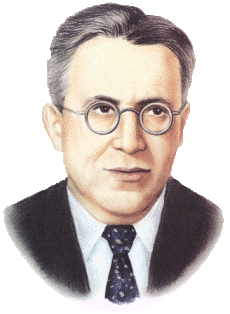 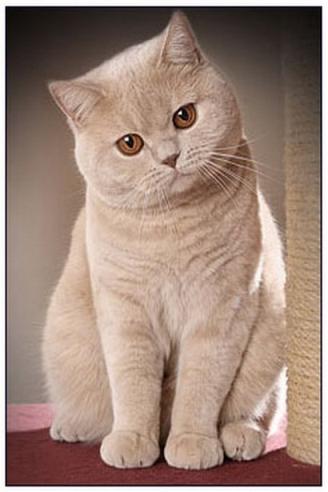 «Усатый полосатый?»
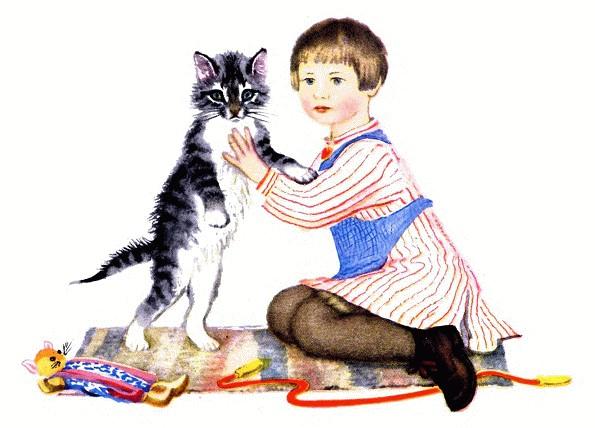 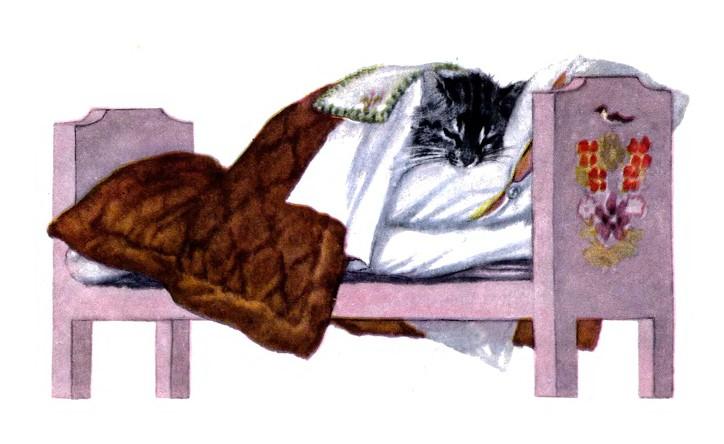 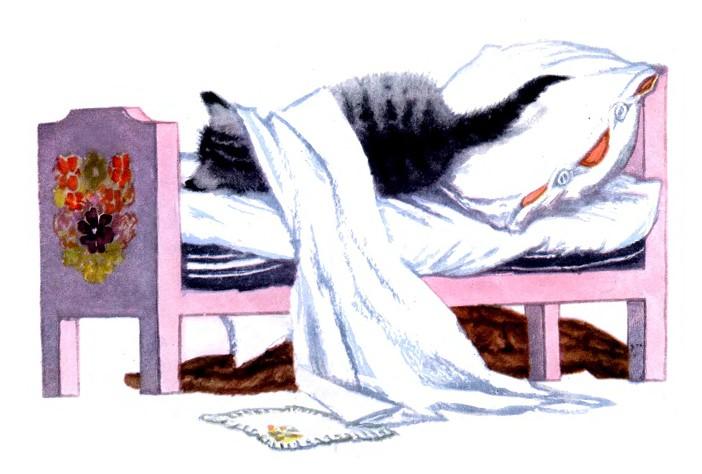 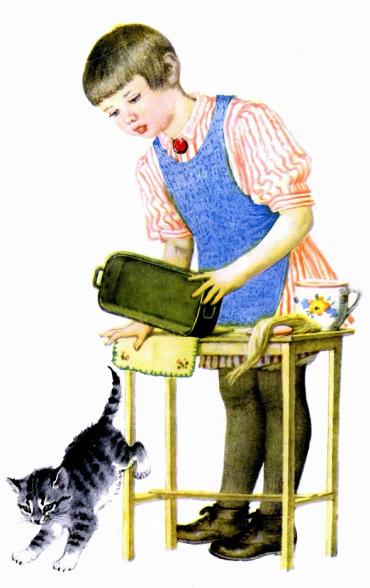 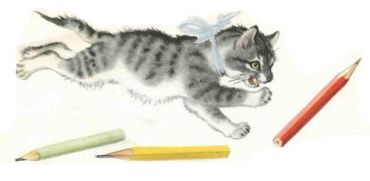 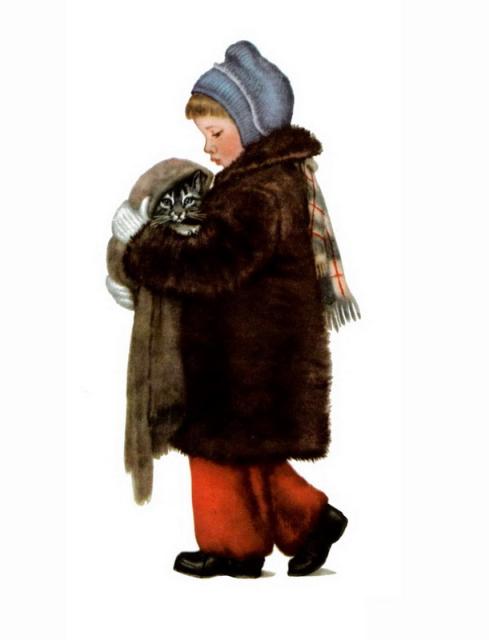 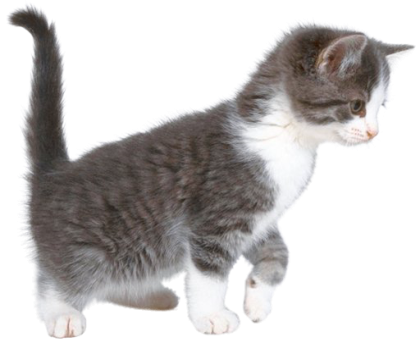 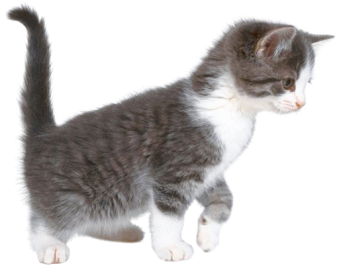 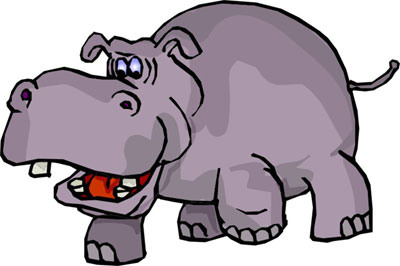 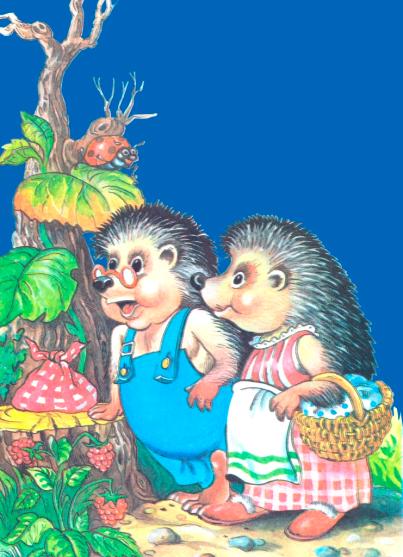 Расшифруй название стихотворения С. Я. Маршака
Отгадай  слово по первым буквам  и прочитай, что получилось
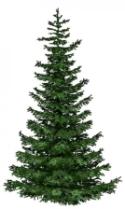 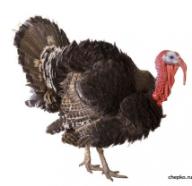 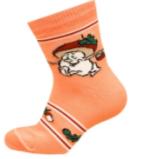 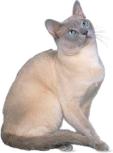 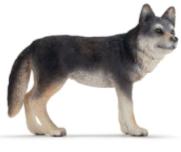 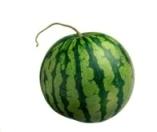 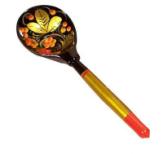 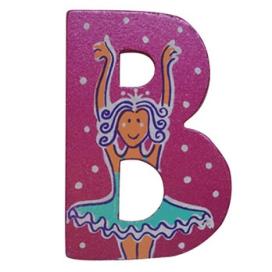 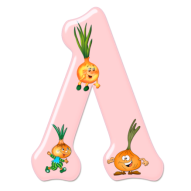 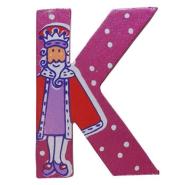 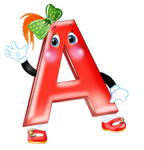 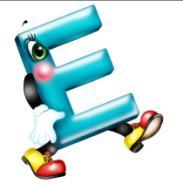 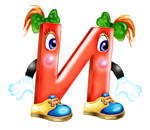 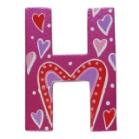 « С. Я . Маршак для детей 
от 5 и старше»
Добрынина Оксана Валентиновна
Учитель-логопед  ГБОУ д/с № 909
СВУО г.
Москва 2013